ĐO NHIỆT ĐỘ
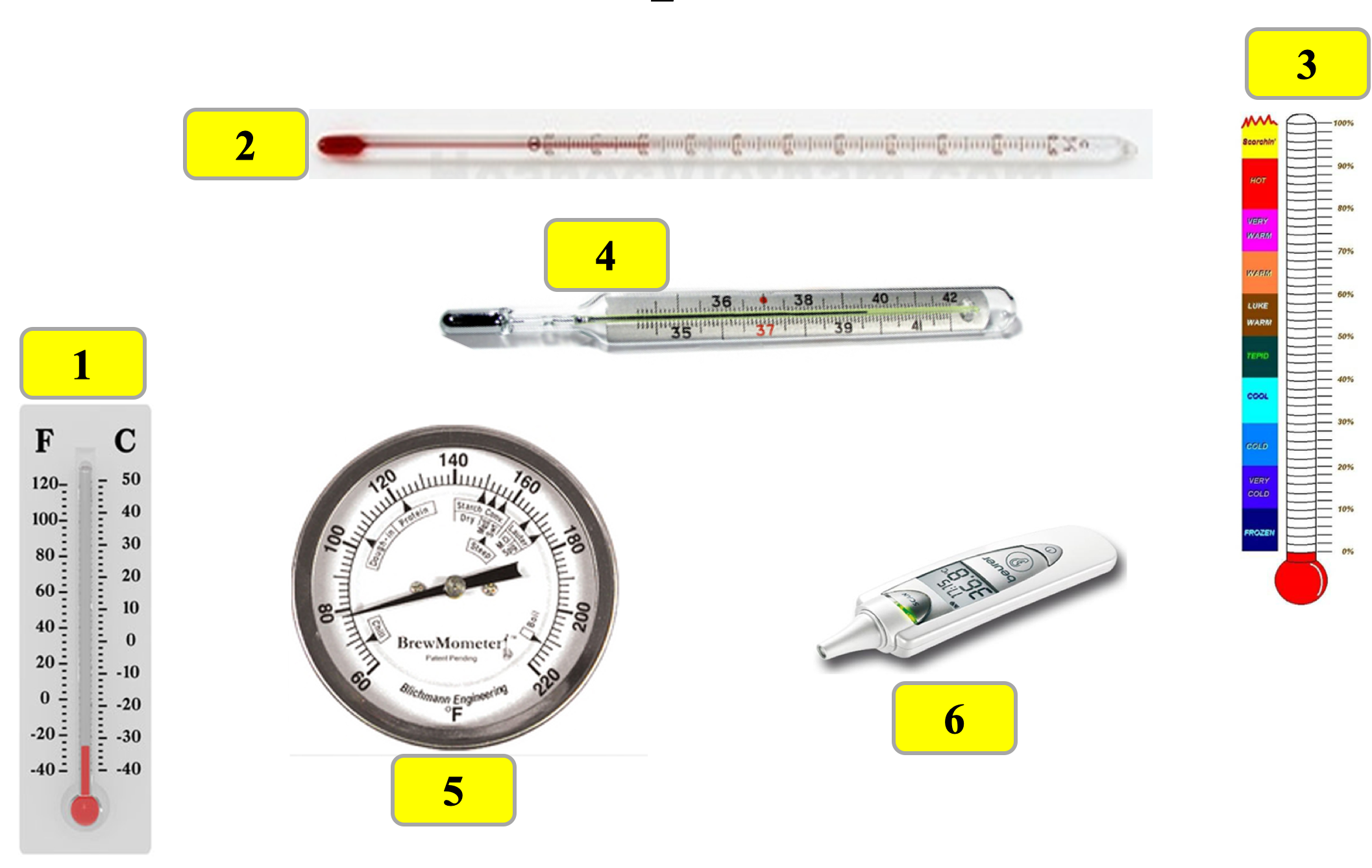 Đặt vấn đề
Có 3 bình đựng nước a, b, c; cho thêm nước đá vào bình a để có nước lạnh và cho thêm nước nóng vào bình c để có nước ấm.
a) Nhúng ngón trỏ tay trái vào bình a, ngón trỏ phải vào bình c. Các ngón tay có cảm giác thế nào?
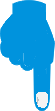 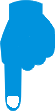 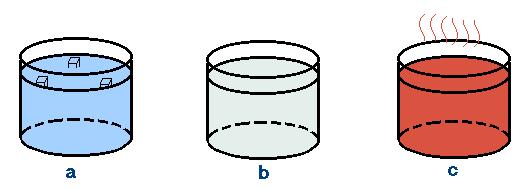 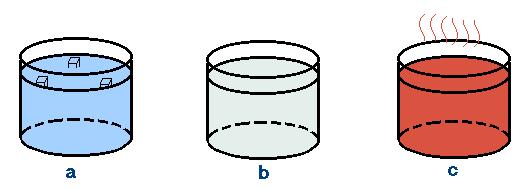 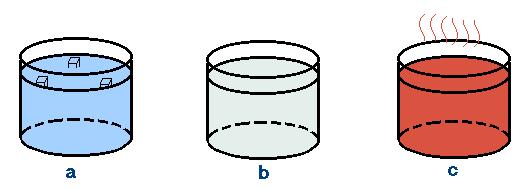 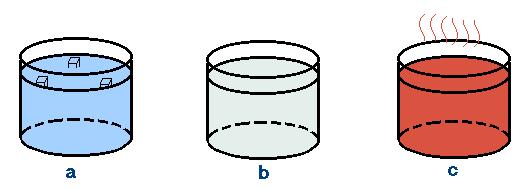 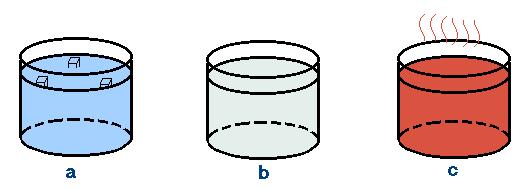 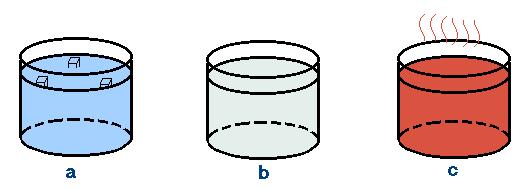 nước lạnh
nước lạnh
nước ấm
nước ấm
a
a
b
b
c
c
Ngón tay trái có cảm giác lạnh.
Ngón tay phải có cảm giác ấm
b) Sau 1 phút, rút cả 2 ngón tay ra rồi cùng nhúng vào bình b. Các ngón tay có cảm giác như thế nào? Từ thí nghiệm này có thể rút ra kết luận gì?
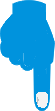 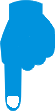 Ngón tay trái có cảm giác ấm lên
Ngón tay phải có cảm giác lạnh đi
Nhận xét: Cảm giác của tay không xác định được chính xác nhiệt độ của vật.
NHIỆT ĐỘ VÀ NHIỆT KẾ
Nhiệm vụ 1: 
1. Nhiệt kế dùng để làm gì?
2. Kể tên một số loại nhiệt kế.
3. Nêu cấu tạo của nhiệt kế và công dụng của từng loại nhiệt kế.
4. Nêu nguyên tắc hoạt động nhiệt kế. 
Thảo luận nhóm 4 hoàn thiện 
phiếu học tập số 1 trong 3 phút
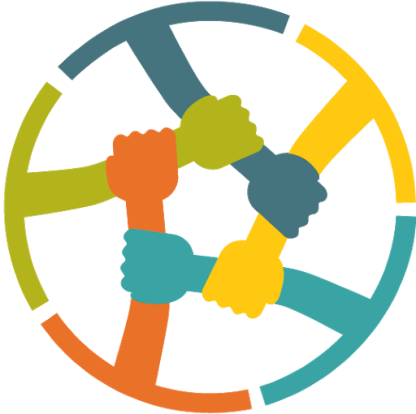 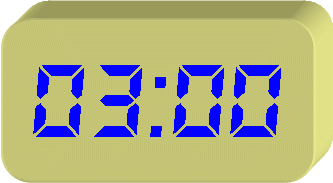 I. Nhiệt độ nóng và lạnh
Nhiệt kế dùng để đo nhiệt độ của vật.
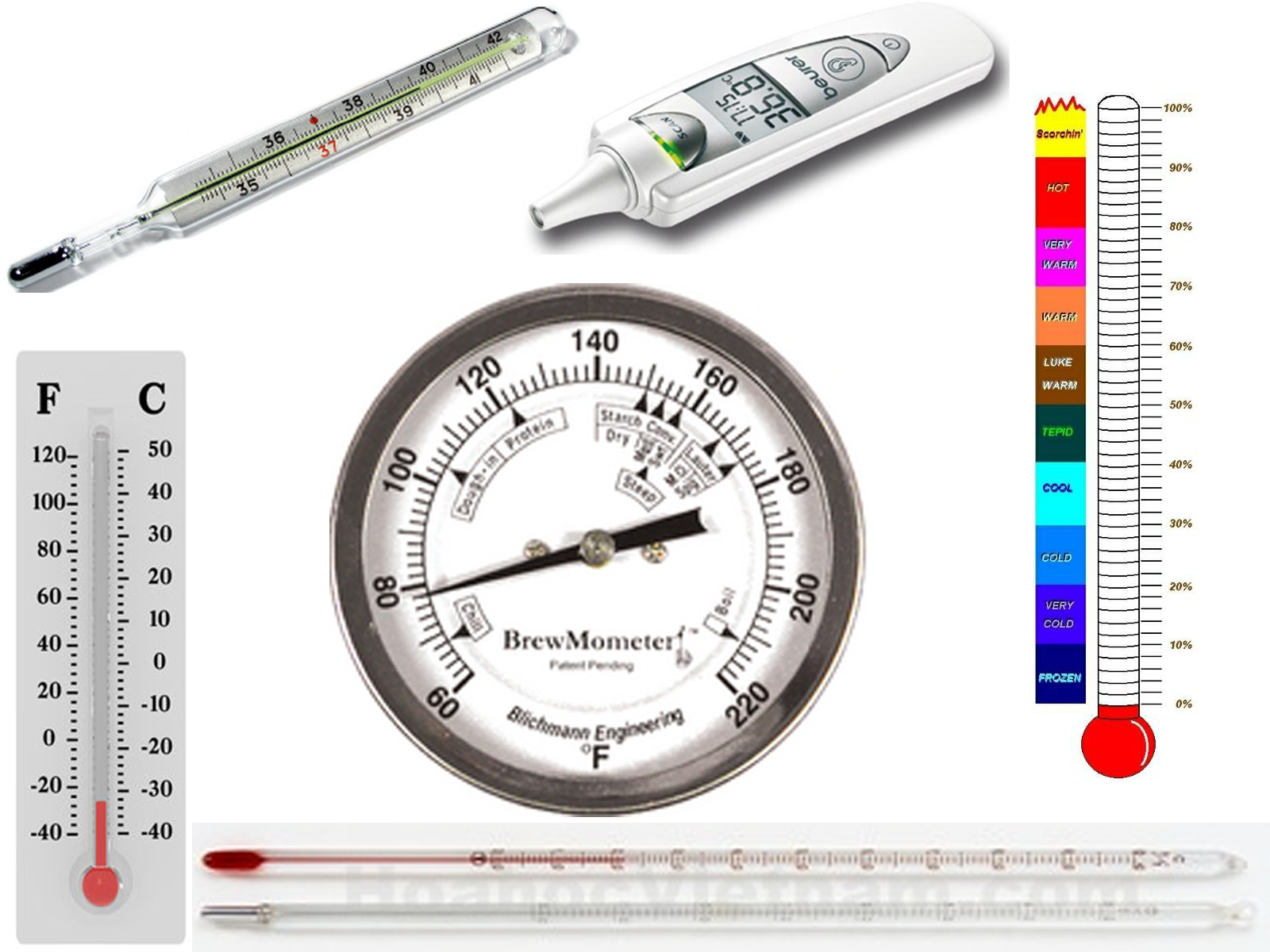 Nhiệt kế y tế thuỷ ngân
Nhiệt kế y tế điện tử
Nhiệt kế màu
Nhiệt kế rượu
Nhiệt kế kim loại
Nhiệt kế thuỷ ngân
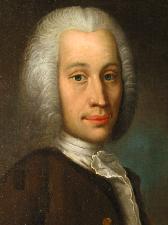 110
100
90
80
70
60
50
40
30
20
10
0
10
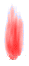 Anders Celsius
(1701-1744)
II. Thang nhiệt độ Xen - xi - ơt
100oC
*Trong nhiệt giai Celsius nhiệt độ nước đá đang      tan là 0oC. Nhiệt độ của hơi nước đang sôi là 100oC
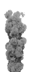 0oC
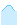 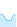 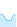 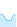 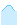 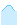 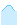 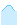 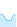 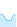 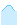 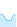 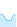 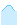 Nhiệt kế
Y tế
III. Nhiệt kế
Nhiệt kế rượu
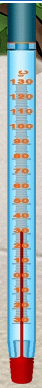 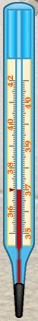 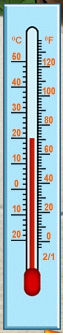 Vỏ nhiệt kế
Thang chia độ
Bầu đựng chất lỏng
Nhiệt kế 
thuỷ ngân
Bảng kết luận
- 300C
Đo nhiệt độ trong các thí nghiệm
10C
1300C
350C
Đo nhiệt độ cơ thể
0,10C
420C
- 200C
Đo nhiệt độ khí quyển
20C
500C
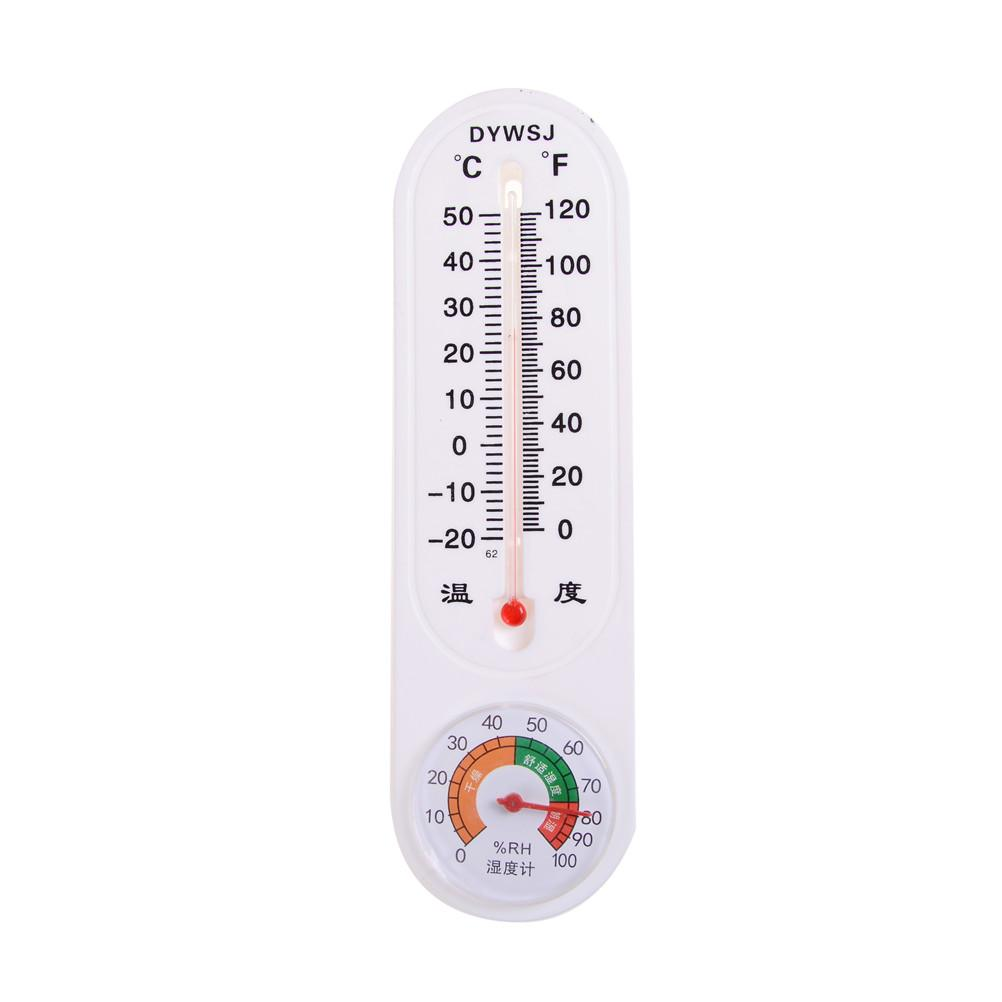 Nhiệt kế hoạt động dựa trên hiện tượng dãn nở vì nhiệt của các chất (chủ yếu là sự nở vì nhiệt của chất lỏng).
42
38
40
36
0 C
41
37
39
35
Cấu tạo của nhiệt kế y tế thuỷ ngân có đặc điểm gì? Cấu tạo như vậy có tác dụng gì?
Phần ống quản gần bầu có 1 chỗ thắt
Chỗ thắt này có tác dụng ngăn không cho thủy ngân tụt xuống khi đưa nhiệt kế ra khỏi cơ thể
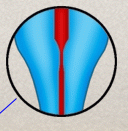 IV. ĐO NHIỆT ĐỘ CƠ THỂ
Nhiệm vụ 3: 
Cá nhân trả lời các câu hỏi H1,
H2, H3, H4 trong phiếu học tập số 3.
2. Hoạt động nhóm 4 trả lời câu hỏi 1 trong phiếu học tập số 4.
Thời gian: 3 phút
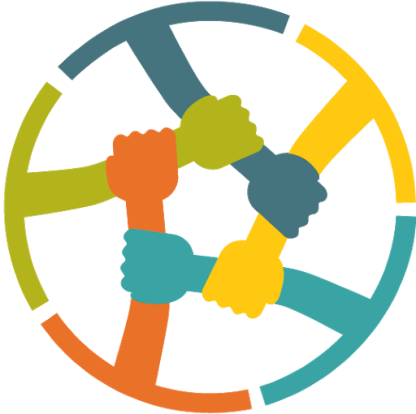 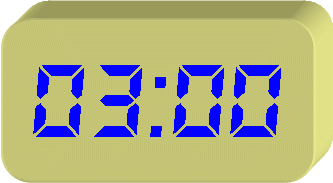 CÁC BƯỚC ĐO NHIỆT ĐỘ BẰNG NHIỆT KẾ
Ước lượng nhiệt độ của vật cần đo.
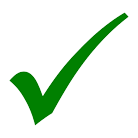 Lựa chọn nhiệt kế đo phù hợp.
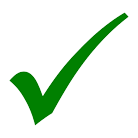 Hiệu chỉnh nhiệt kế đúng cách trước khi đo.
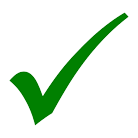 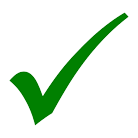 Thực hiện đo nhiệt độ bằng nhiệt kế.
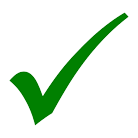 Đọc và ghi kết quả đúng  cách, theo vạch chia gần nhất và theo ĐCNN.
THỰC HÀNH ĐO NHIỆT ĐỘ
Nhiệm vụ 4: 
Sử dụng nhiệt kế y tế (thuỷ ngân, điện tử) để đo nhiệt độ của các thành viên trong nhóm và ghi kết quả vào bảng báo cáo.
Từ bảng kết quả rút ra nhận xét.
Hoàn thiện phiếu học tập số 4
 trong 5 phút
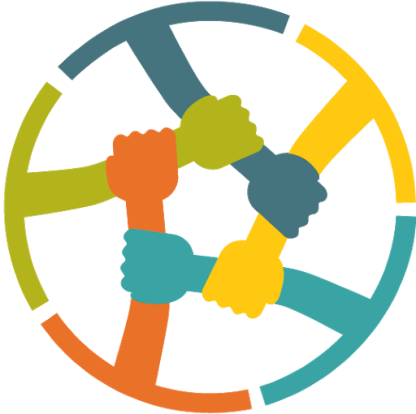 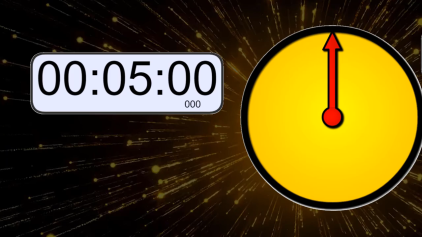 CỦNG CỐ
Thời gian: 5 phút
Hình thức: HS làm việc cá nhân
Nhiệm vụ: 
- Viết 3 nội dung mà em ấn tượng nhất trong giờ học.
- Hệ thống lại kiến thức bài học bằng sơ đồ tư duy.
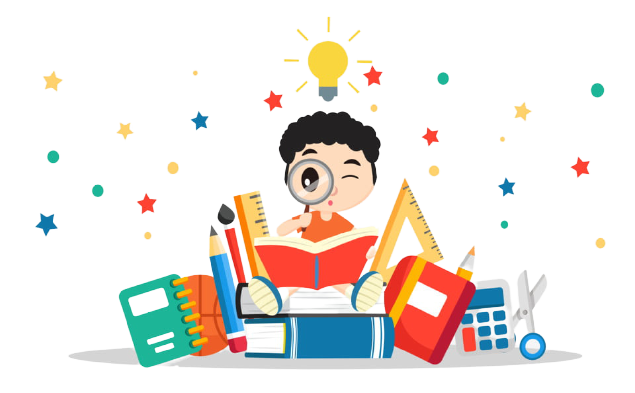 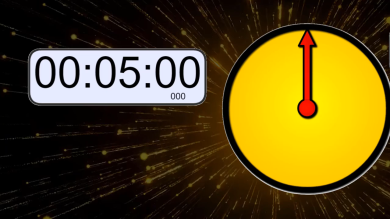 NHIỆM VỤ VỀ NHÀ
Hình thức: HS làm việc cá nhân
Nhiệm vụ: Chế tạo nhiệt kế đơn giảng đo nhiệt độ môi trường. 
(Quay video gửi lên nhóm lớp)
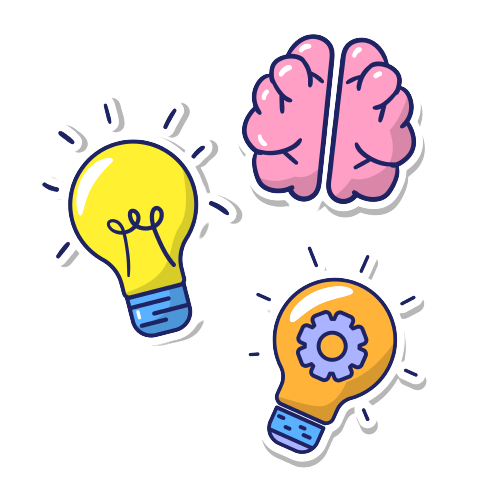